脑静脉窦血栓之诊断概要
福建医科大学附属第一医院影像科

郑    贤     应
Causes of and Predisposing Factors for Cerebral Venous Thrombosis
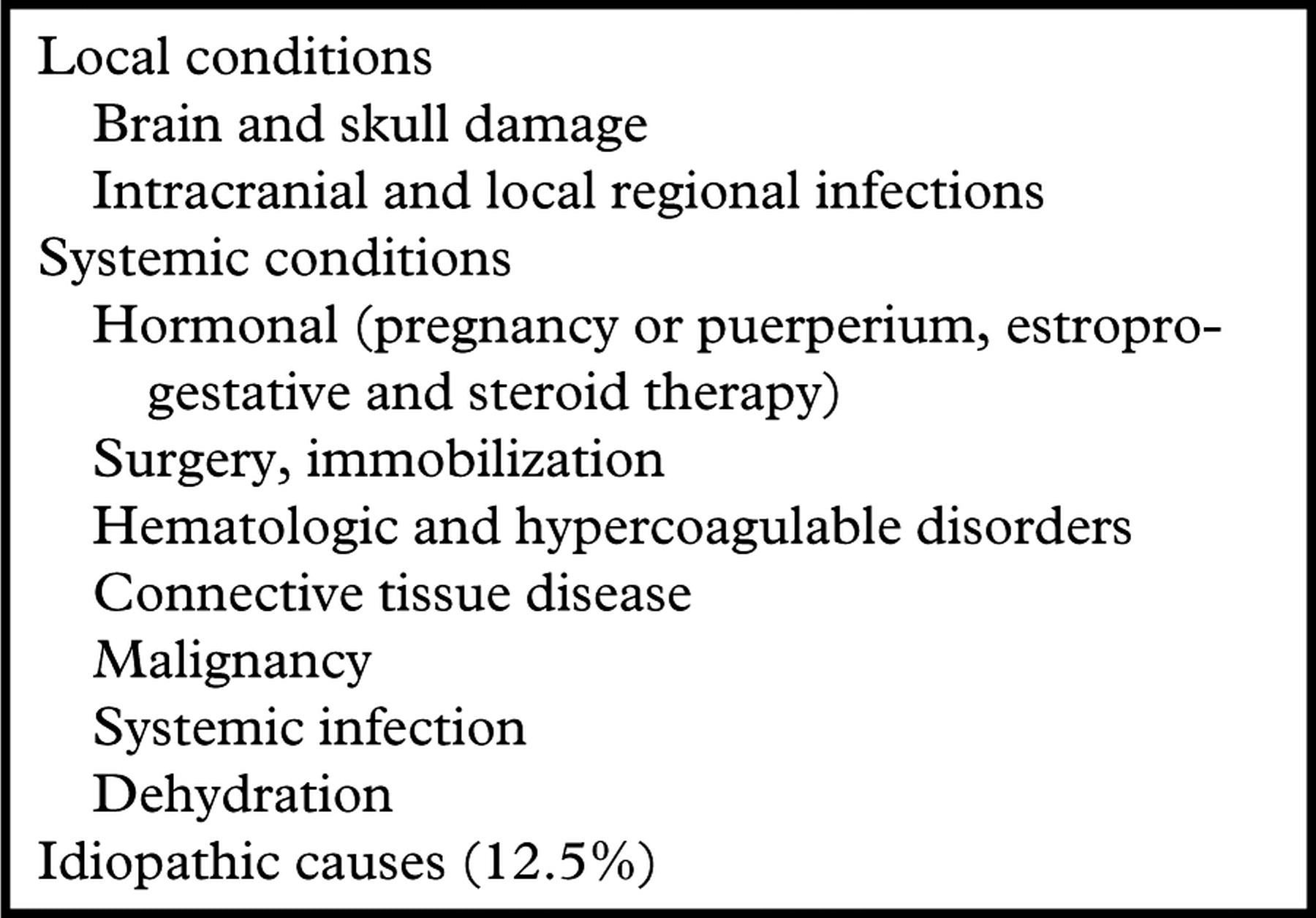 Clinical Features of Cerebral Venous Thrombosis
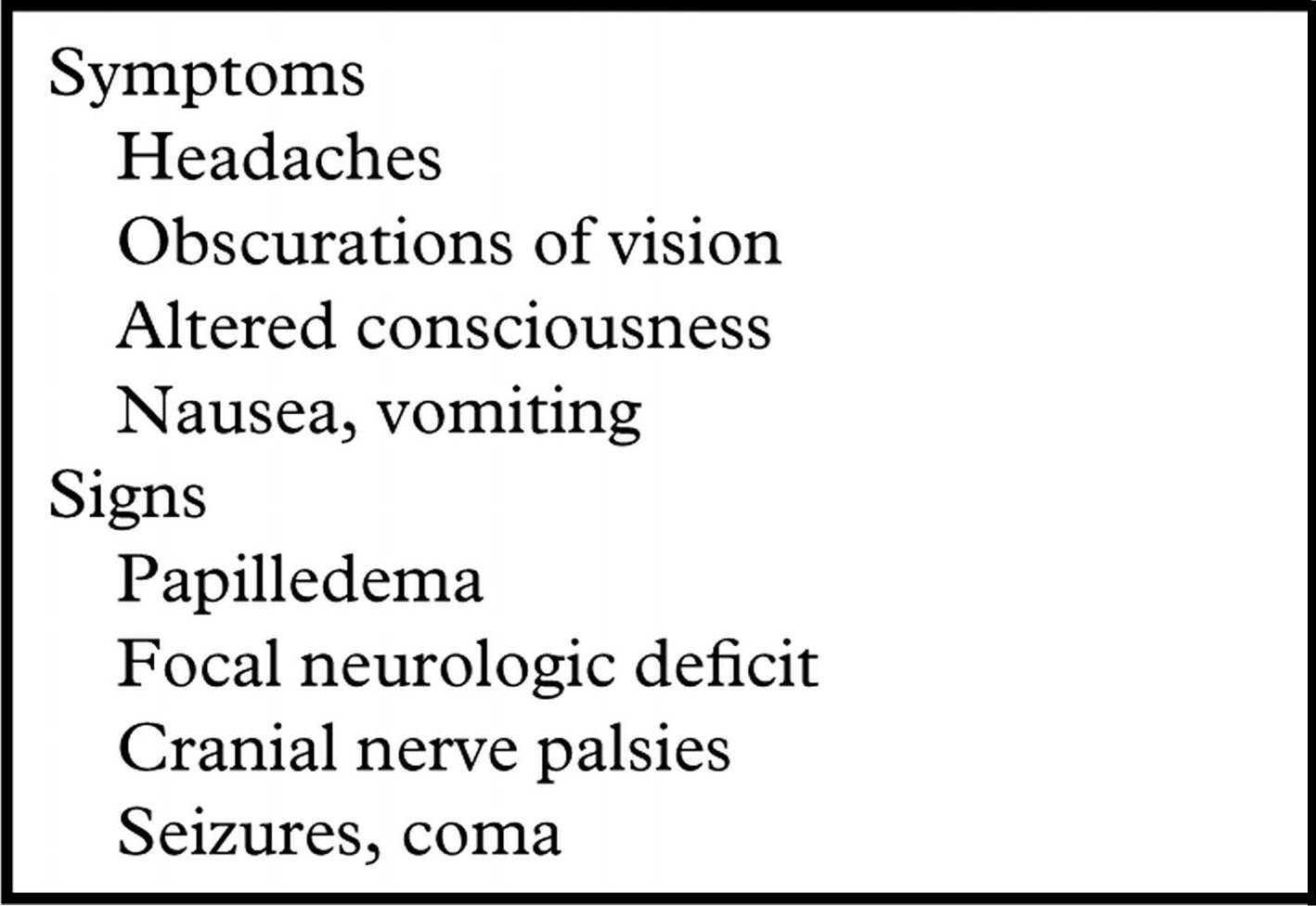 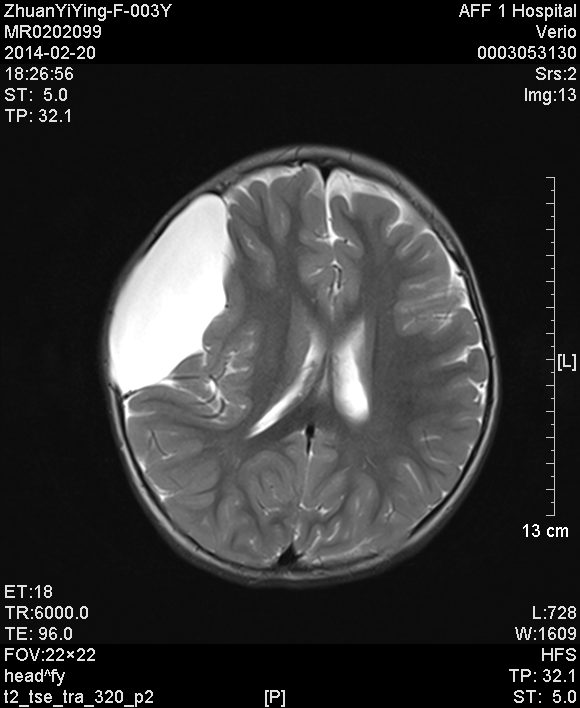 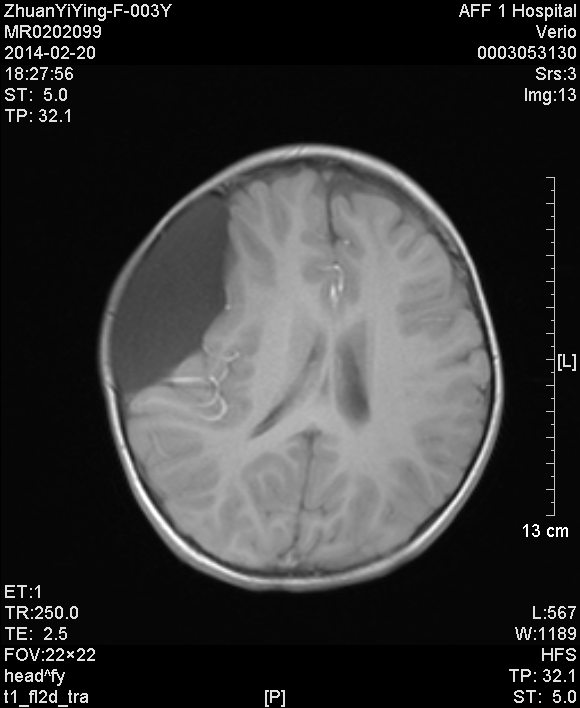 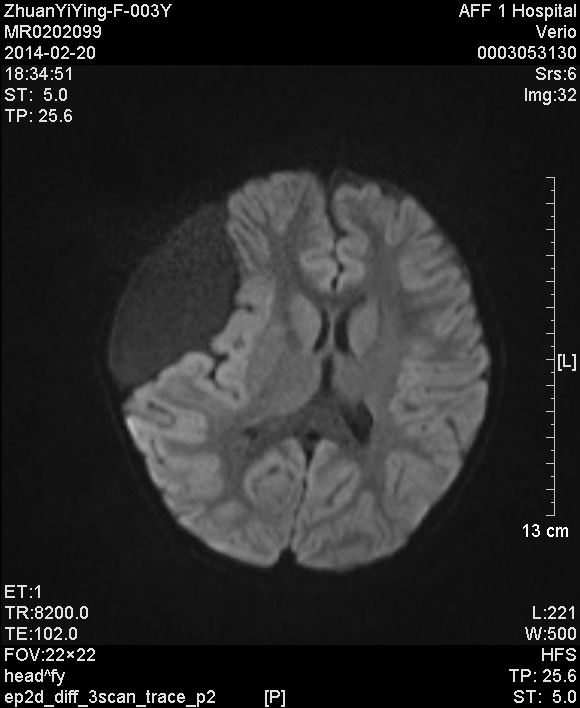 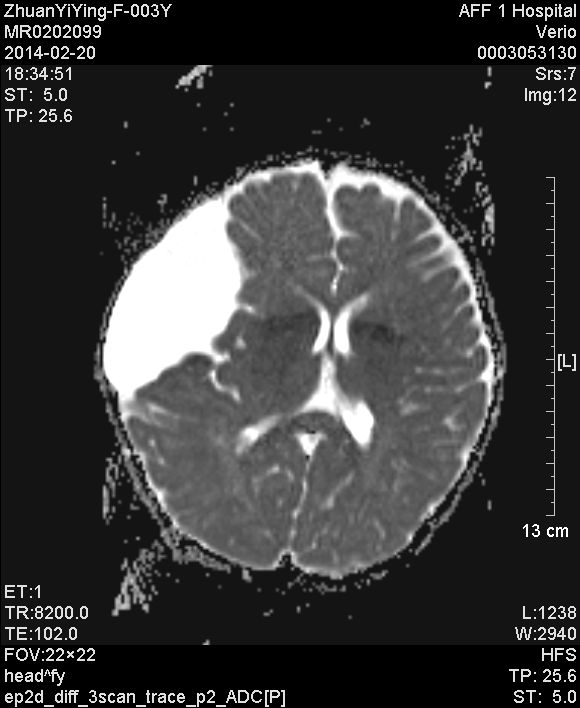 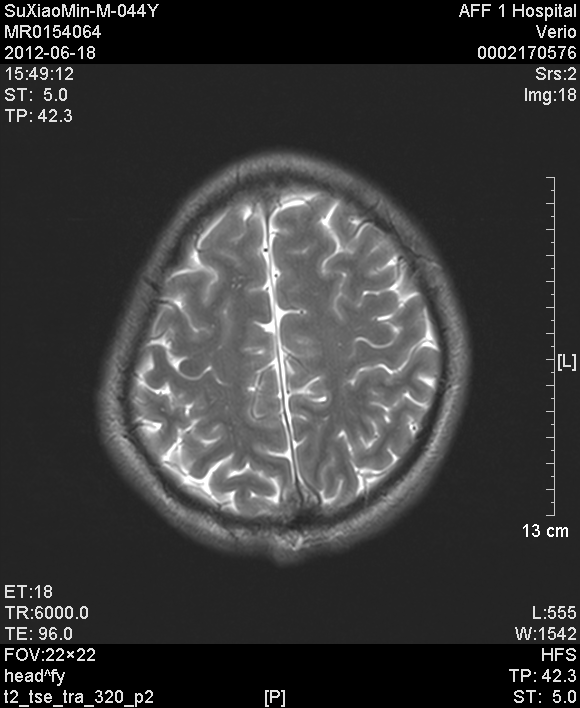 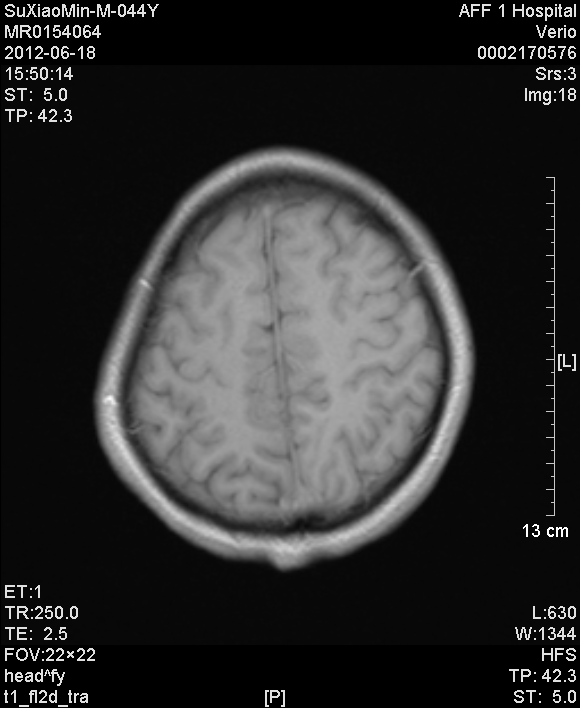 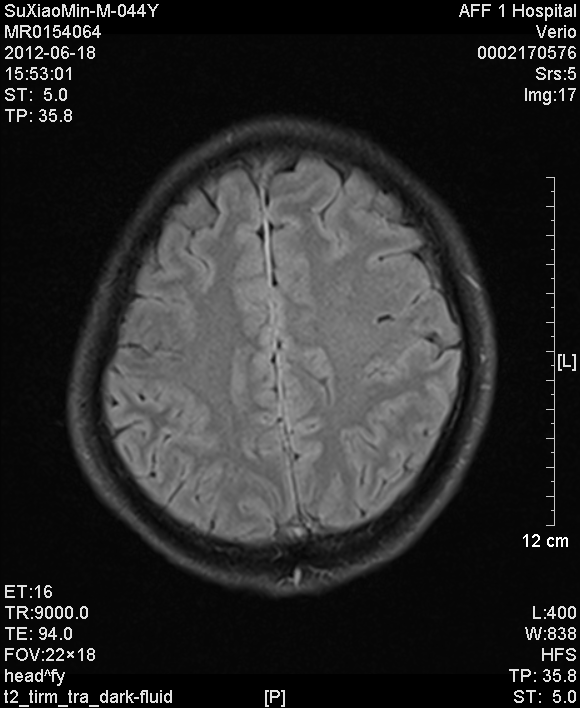 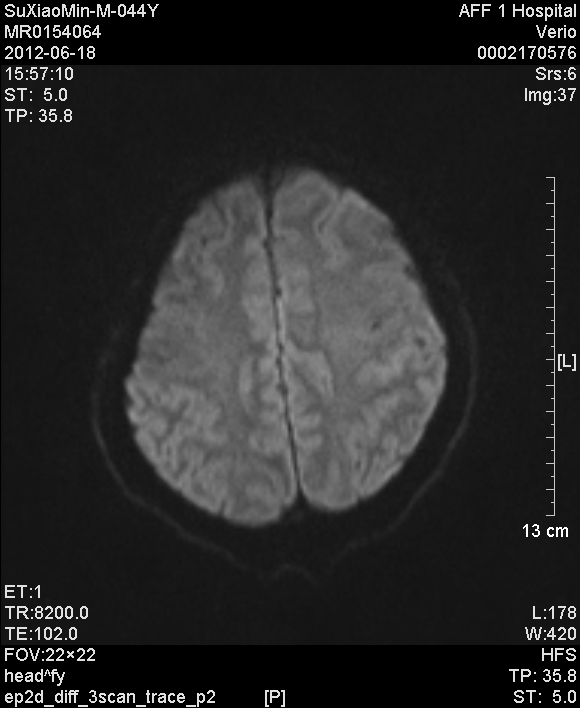 Acute  stage (0–5 days)
In the acute stage of thrombus formation, the signal is predominantly isointense on T1WI and hypointense on T2WI because of deoxyhemoglobin in red blood cells trapped in the thrombus
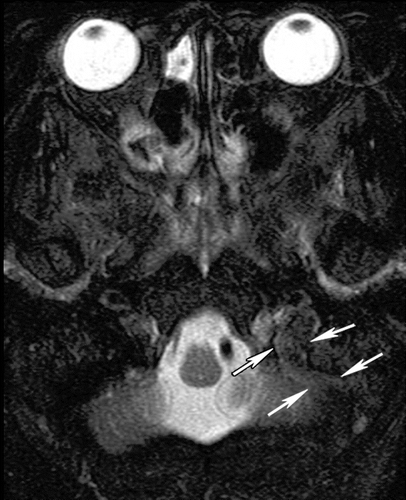 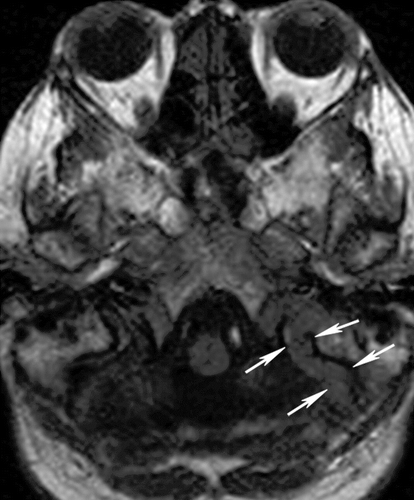 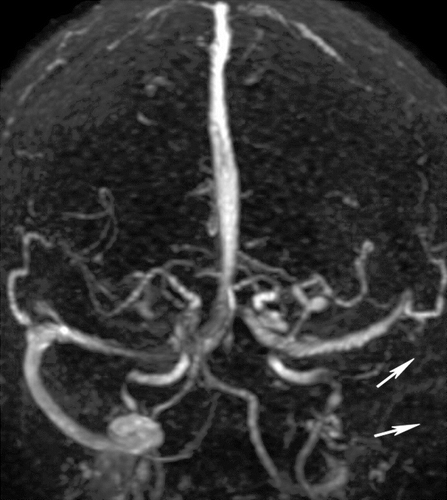 Subacute stage (6–15 days)
In the subacute stage of thrombus development， the signal is predominantly hyperintense on both T1WI and T2WI because of methemoglobin in the thrombus
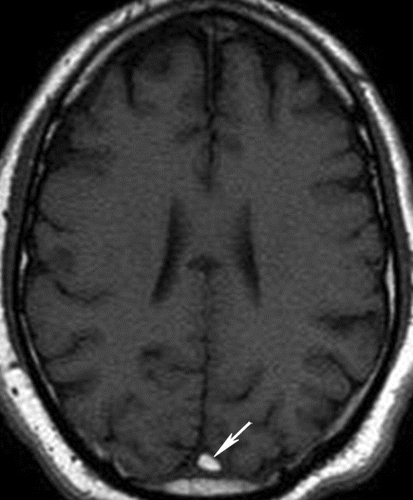 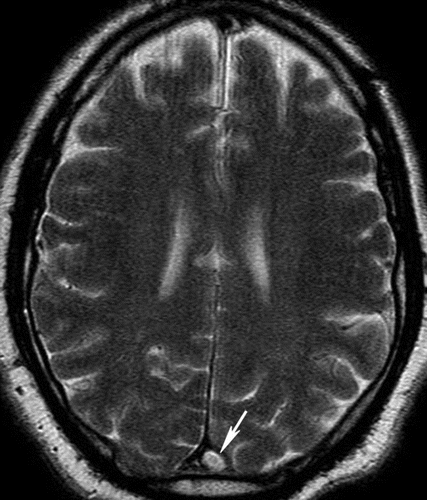 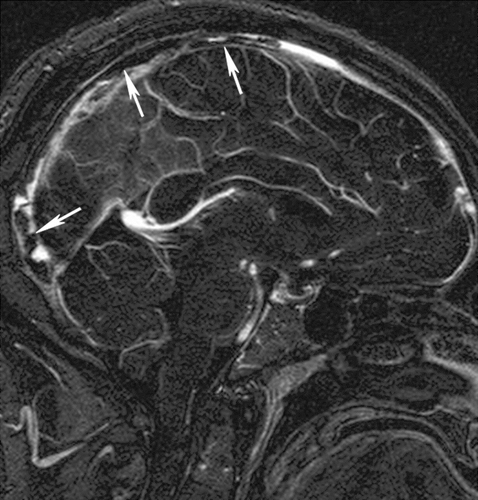 Chronic stage  (>15-day-old)
the signal in a chronic thrombus is typically isointense or hyperintense on T2WI and isointense on T1WI

Sinus enhancement is presumably secondary to an organized thrombus with intrinsic vascularization  as well as to slow flow in dural and intrathrombus collateral channels
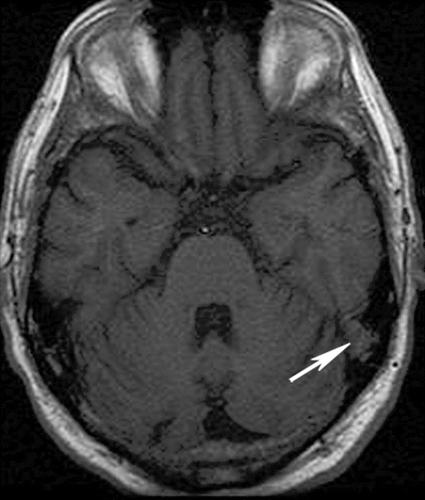 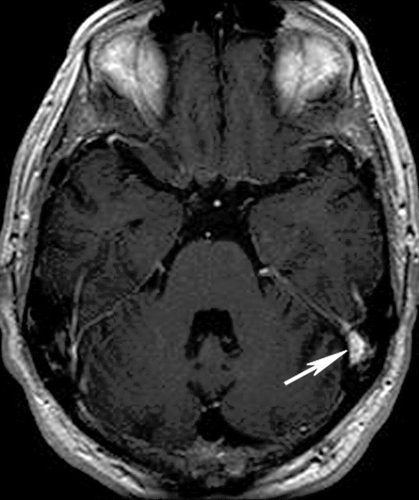 主要CT征象
？
正常静脉窦CT值
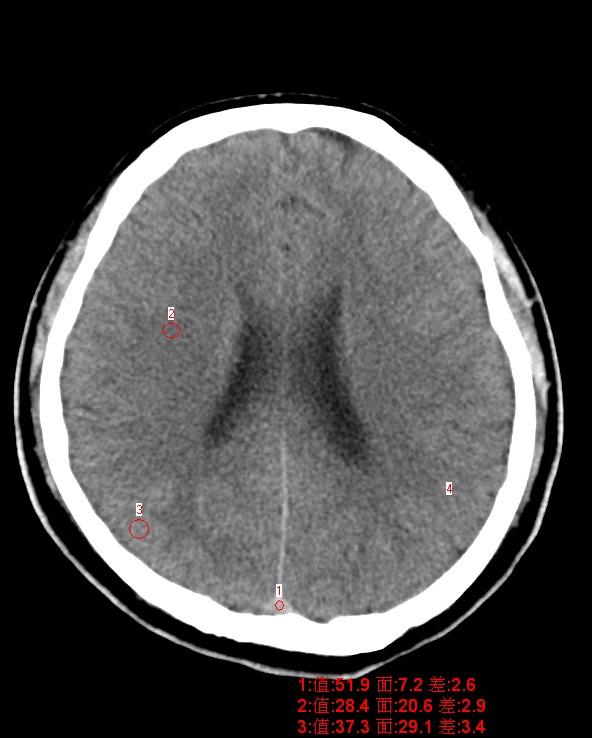 正常颅脑组织CT值
脑灰质CT值34-39Hu

脑白质CT值26-29Hu

静脉窦CT值40-60Hu
直接征像
？
束带征（索条征）
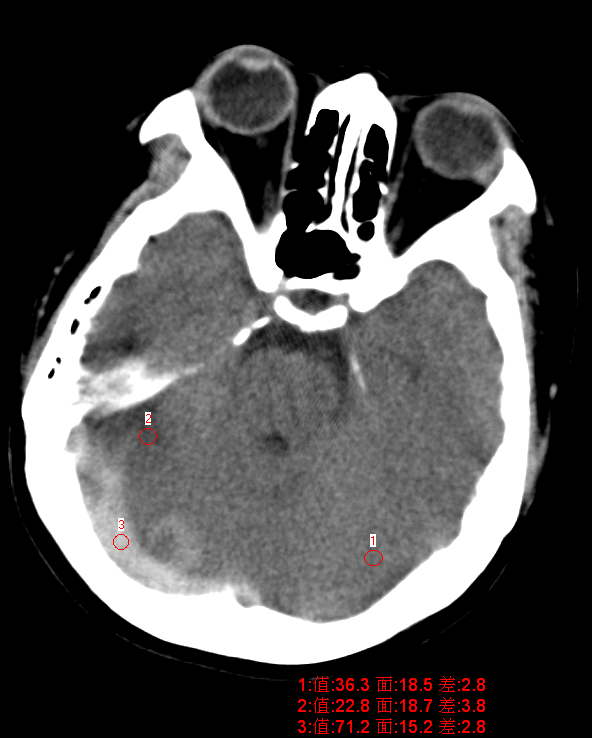 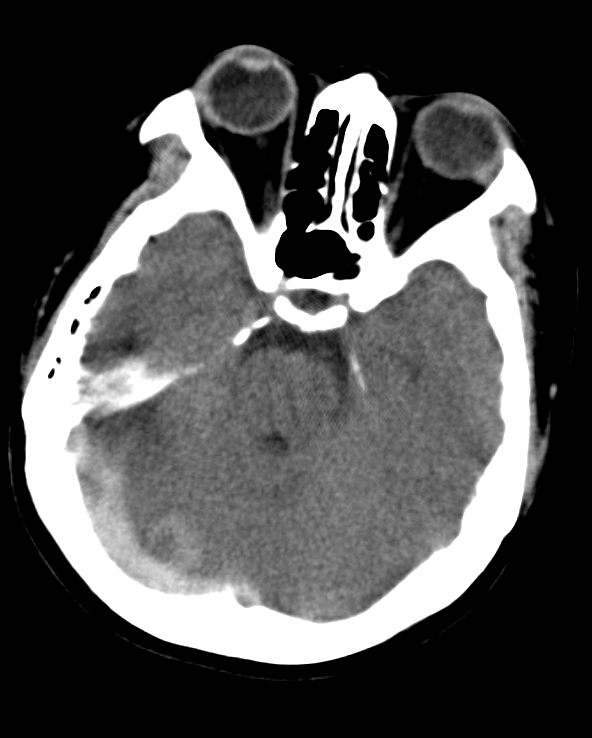 高密度三角征
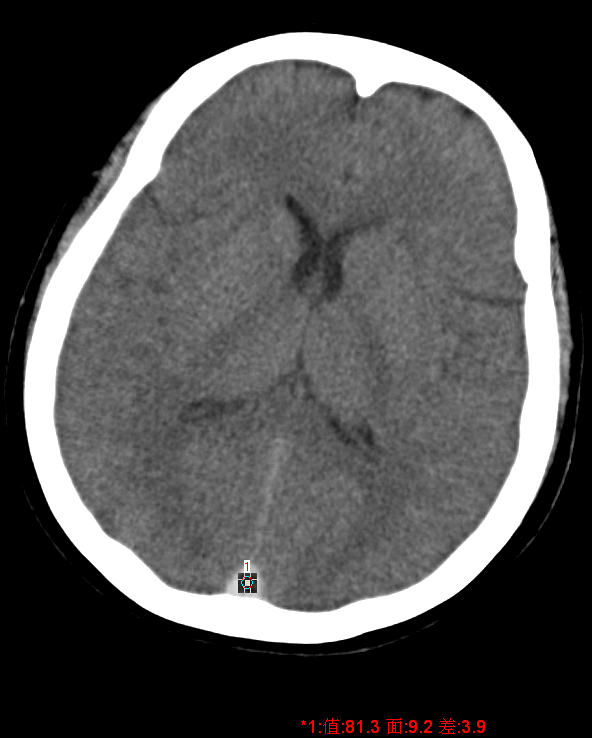 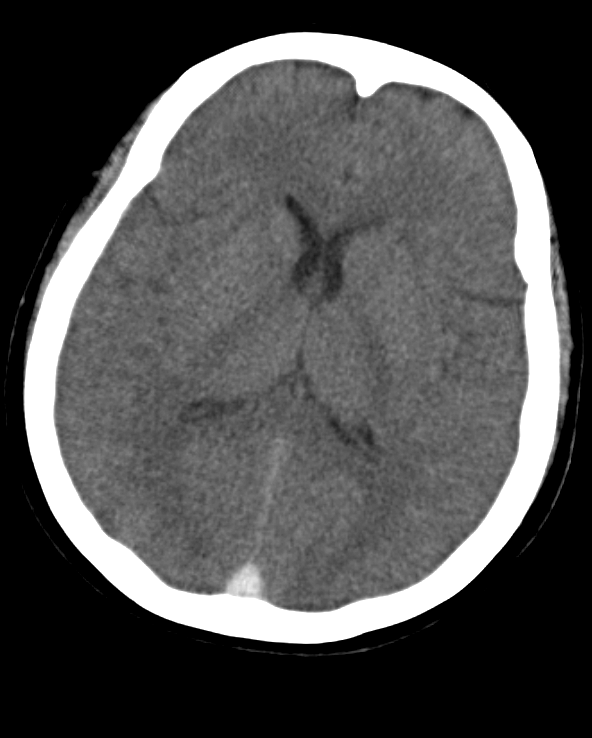 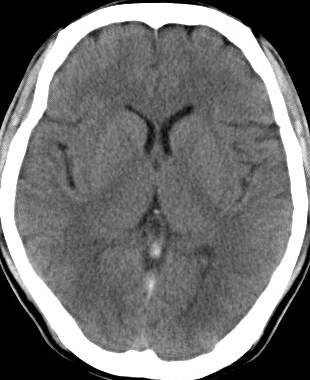 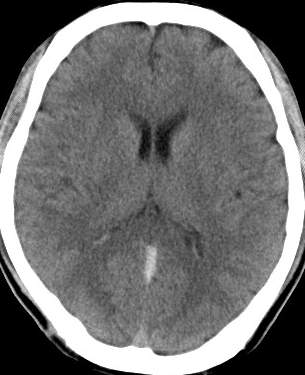 直窦及大脑大静脉血栓
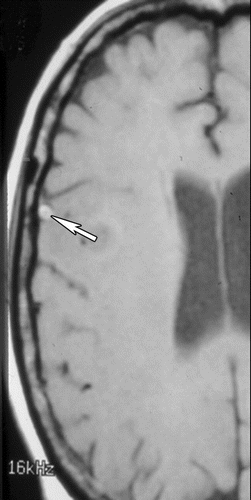 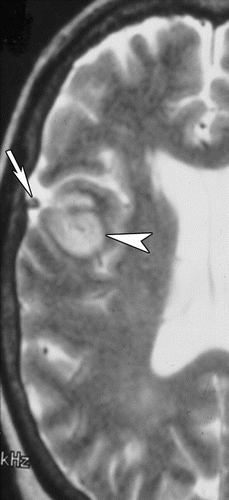 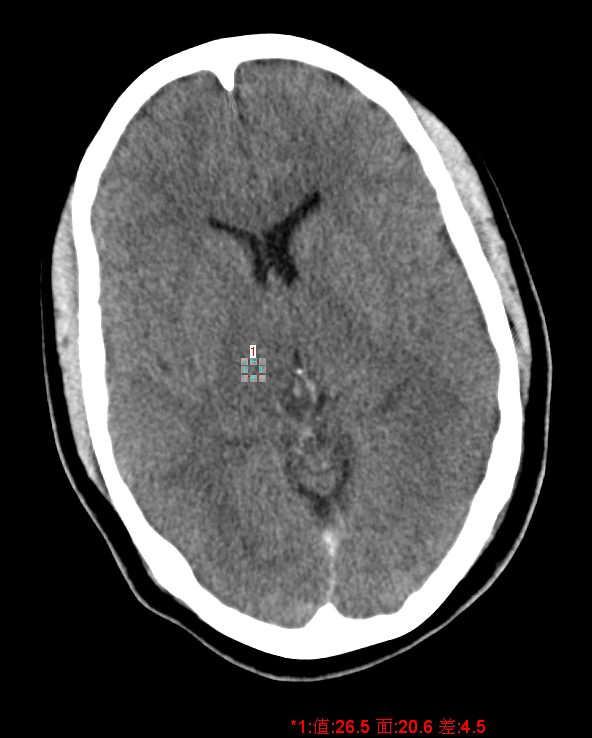 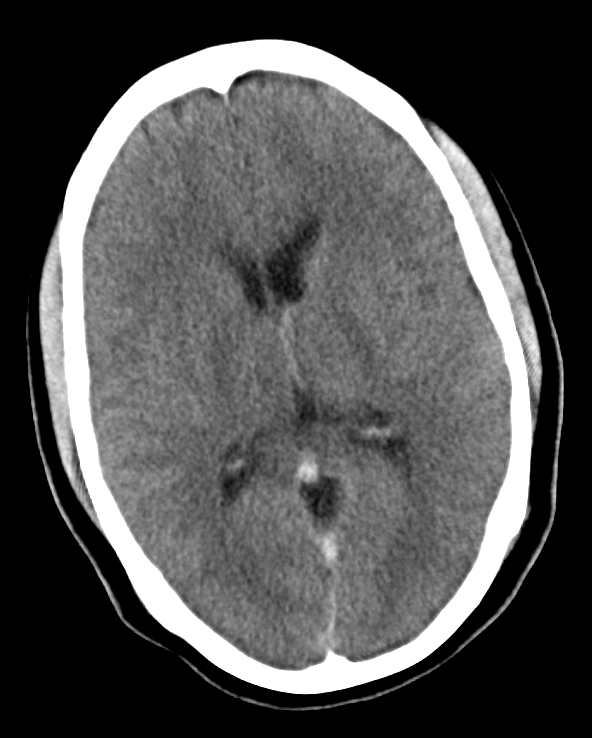 深静脉血栓: 基底静脉及直窦密度增高
高密度血栓占25%
？
[Speaker Notes: Increased attenuation in the venous sinuses also may be seen in patients with dehydration, an elevated hematocrit level, or a subjacent subarachnoid or subdural hemorrhage. a close comparison of sinus attenuation with arterial attenuation]
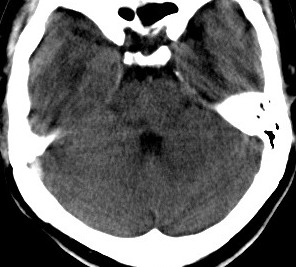 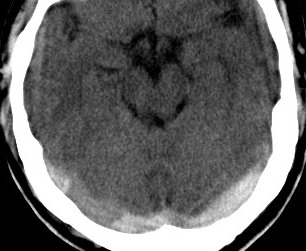 ？
双侧横窦及右侧乙状窦血栓
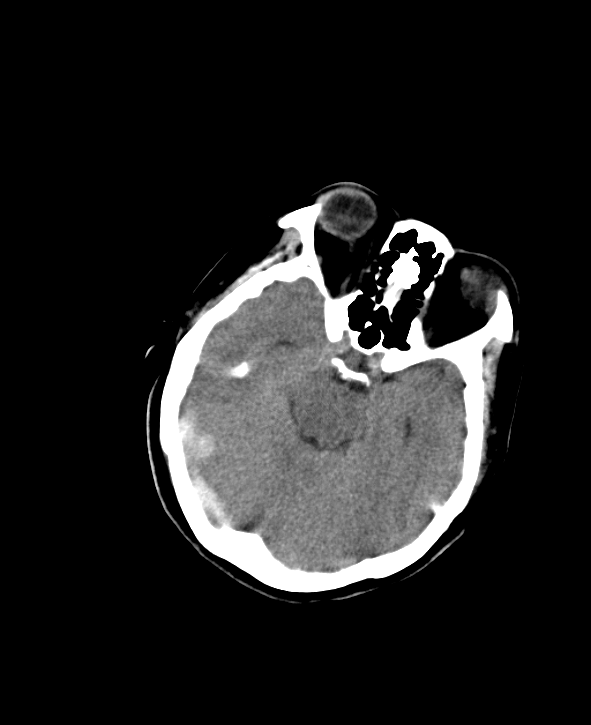 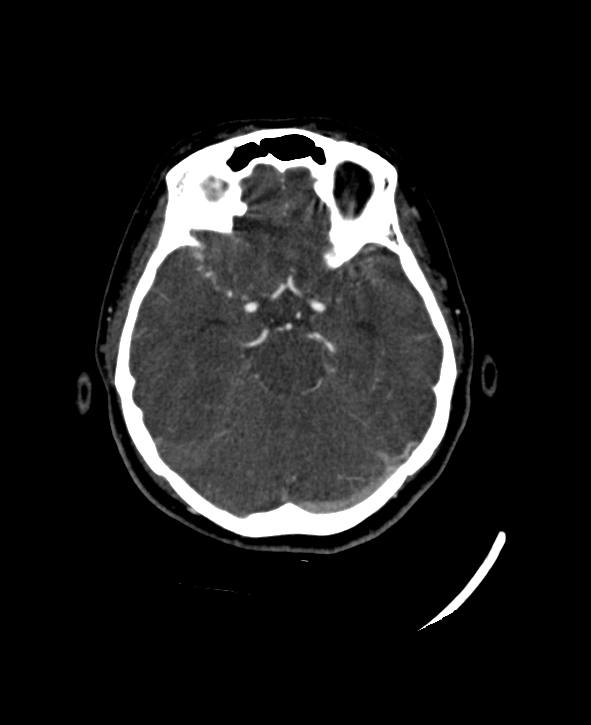 右侧横窦血栓   充盈缺损
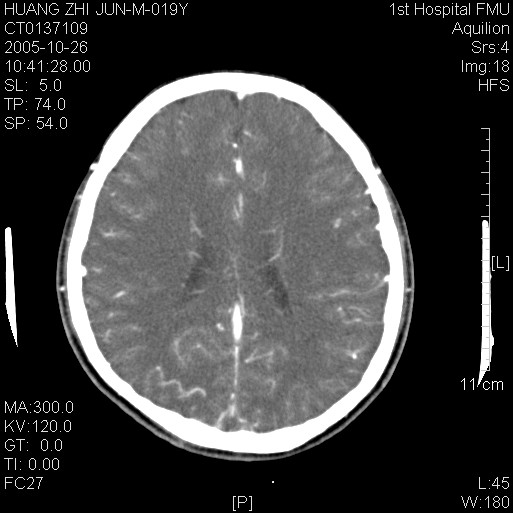 Empty delta sign
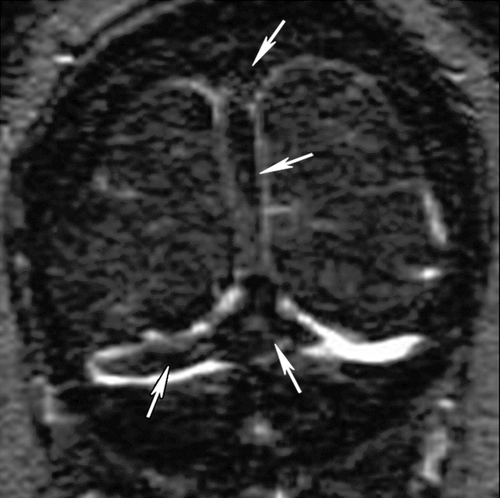 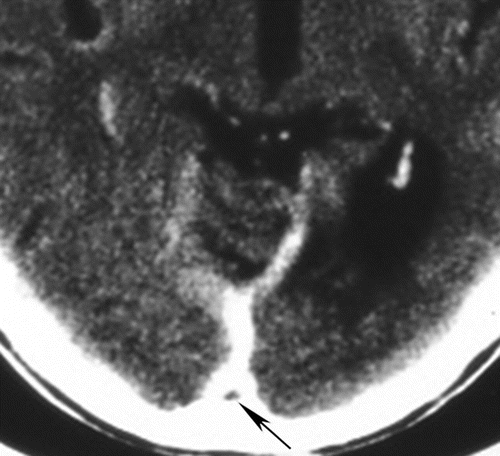 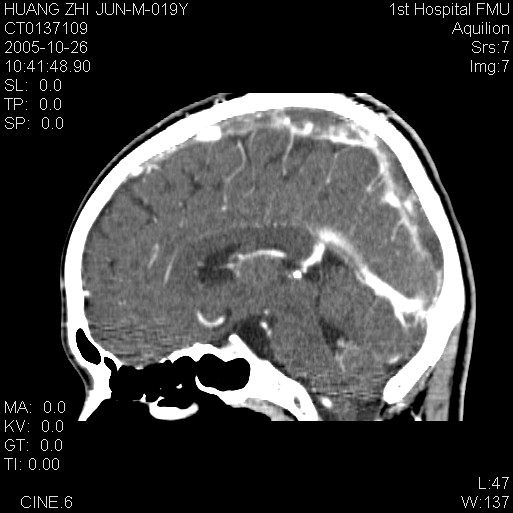 ？
[Speaker Notes: 周围强化说明什么？]
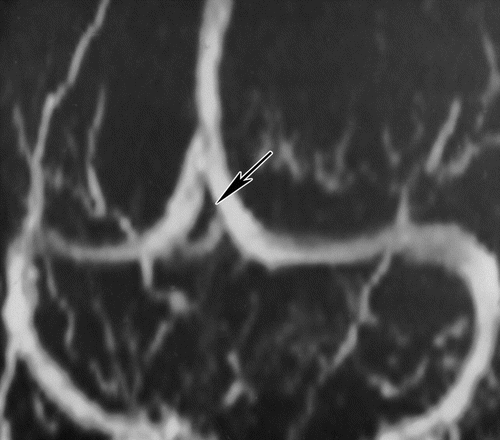 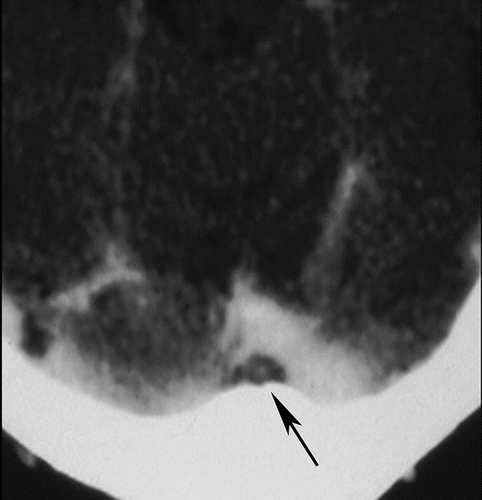 Pseudo empty delta sign
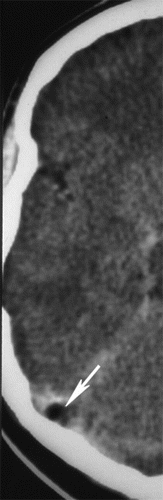 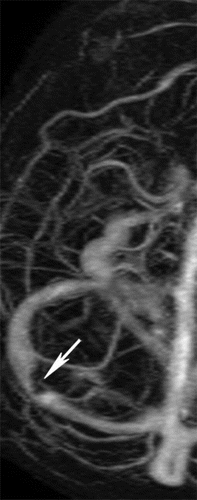 Arachnoid granulations
[Speaker Notes: they are most commonly seen in the transverse and superior sagittal sinuses on anatomic images]
间接征像
静脉性梗死、水肿、静脉性出血
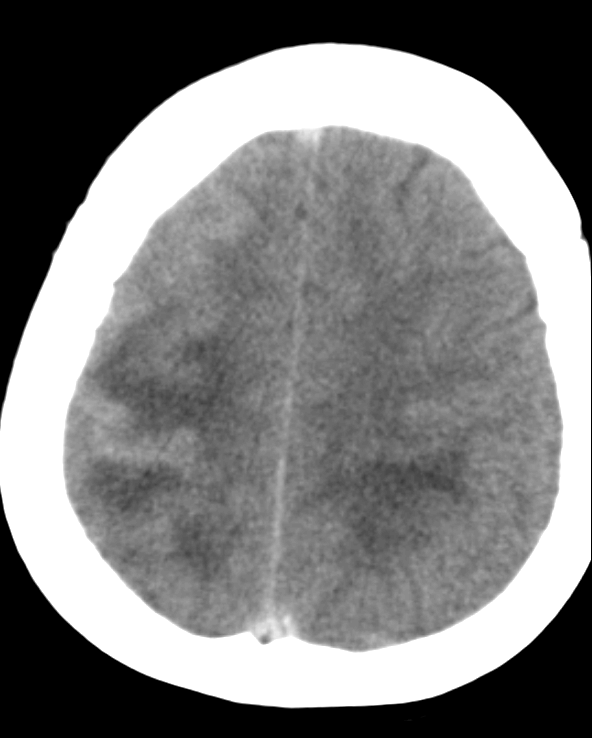 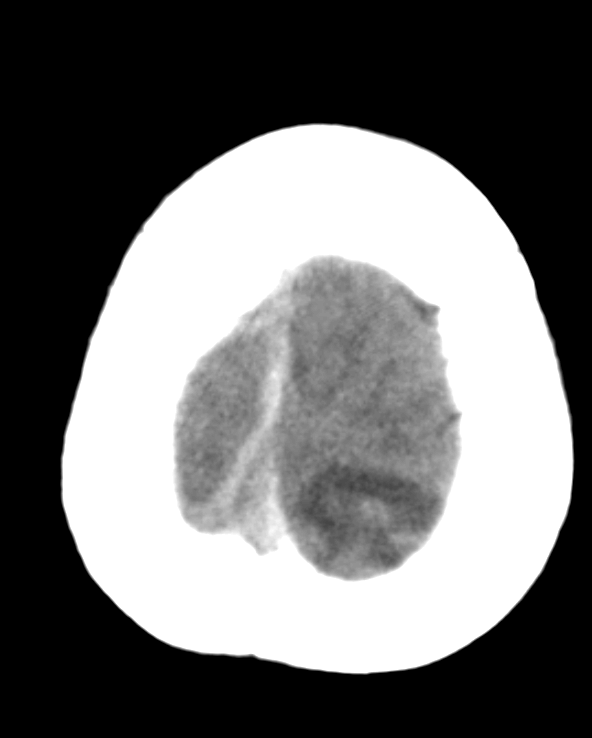 左侧额顶叶静脉性脑梗死伴静脉性脑出血
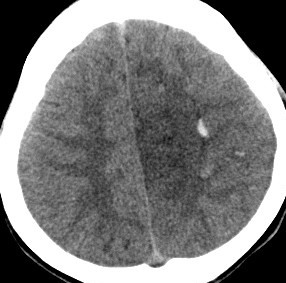 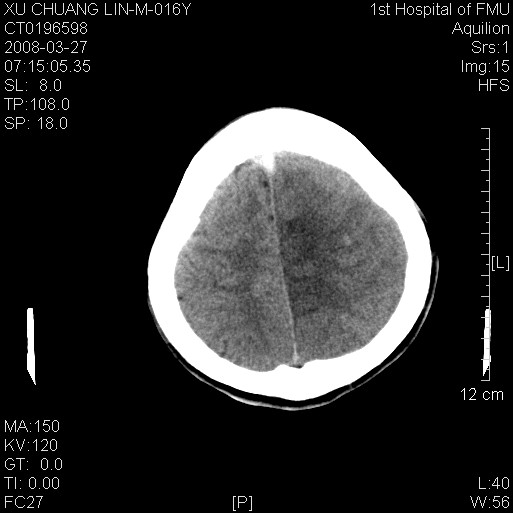 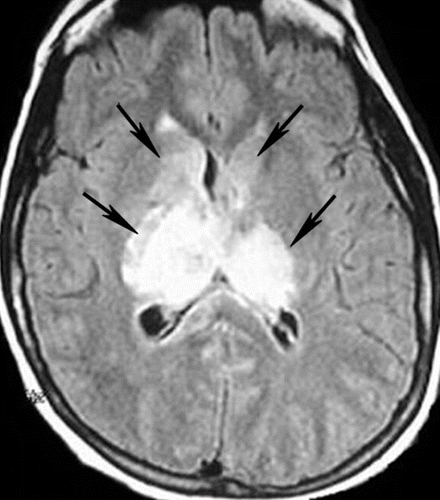 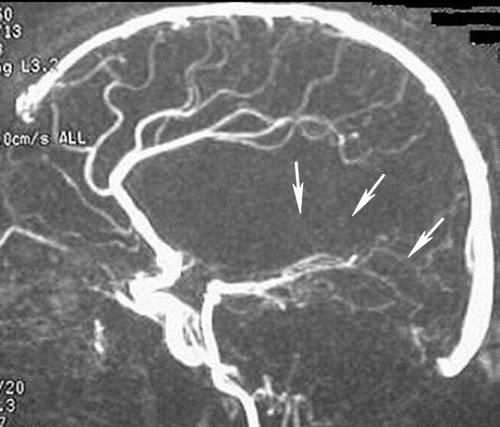 右侧额顶叶静脉性脑出血
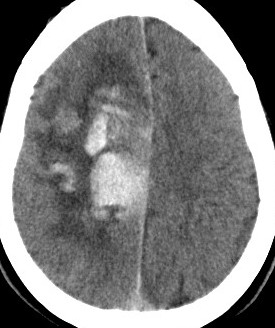 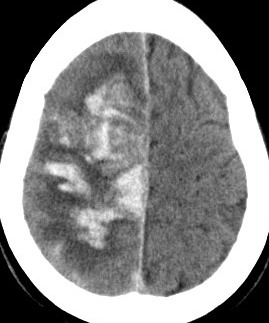 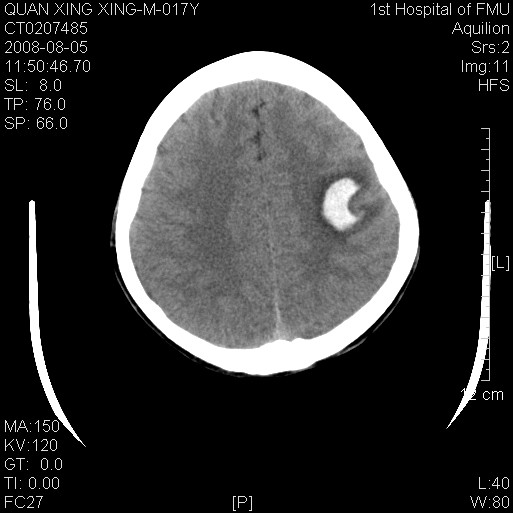 动脉性脑出血
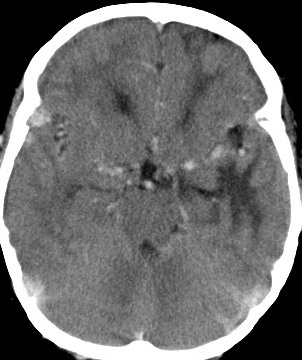 ？
紫绀型心脏病（法洛氏四联症），高血红蛋白血症
[Speaker Notes: 与邻近脑动脉比较]
总   结
主要CT征像
直接征像：束带征（索条征）、高密度三角征； CTV见充盈缺损或空三角征

间接征像：脑肿胀；脑水肿；静脉性脑梗塞；静脉性脑出血等。
主要MRI征象
流空影消失（T2WI）

增强扫描：充盈缺损

MRV 静脉或静脉窦不显影
谢　谢 ！